December 2012
January 2013 802.11ak Agenda
Date: 2012-12-07
Authors:
Slide 1
Donald Eastlake 3rd, Huawei Technologies
December 2012
IEEE 802.11ak/GLK:General Link(joint with 802.1Qbz Thursday)
Vancouver, British Columbia
14-17 January, 2013

Chair: Donald E. Eastlake 3rd., Huawei
d3e3e3@gmail.com     +1-508-333-2270
Secretary : Vacant
Technical Editor: Vacant
Mailing list: STDS-802-11-TGAK@listserv.ieee.org
Joint mailing list with 802.1Qbz/SG: STDS-802-JSG-GLK@listserv.ieee.org
Slide 2
Donald Eastlake 3rd, Huawei Technologies
December 2012
Venue
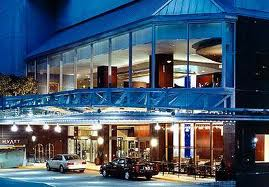 Hyatt Regency Vancouver, Vancouver, British Columbia
Slide 3
Donald Eastlake 3rd, Huawei Technologies
December 2012
Monday, 14 January 2013 10:30-12:30
Call meeting to Order
Temporary Secretary Selection
Review of IEEE 802 and 802.11 Policies and Procedures on Intellectual Property, Inappropriate Topics, Etc.
Attendance Recording Reminder
Approval of Agenda
Election of Officer(s)
Approval of the Minutes of the GLK Meeting in Indian Wells. (Thanks to ZHUANG Yan.)
Approve 11-12/1401r0 as the minutes of the November 802.11 GLK Meeting.
Slide 4
Donald Eastlake 3rd, Huawei Technologies
December 2012
Monday, 14 January 2013 10:30-12:30 (cont.)
Approve Minutes of Joint Teleconferences with IEEE 802.1Qbz/SG:
17 December 2012, 
7 January2013,
Presentation and Discussion of Submissions
Recess until 10:30 Tuesday
Slide 5
Donald Eastlake 3rd, Huawei Technologies
Participants, Patents, and Duty to Inform
December 2012
All participants in this meeting have certain obligations under the IEEE-SA Patent Policy.  Participants: 
“Shall inform the IEEE (or cause the IEEE to be informed)” of the identity of each “holder of any potential Essential Patent Claims of which they are personally aware” if the claims are owned or controlled by the participant or the entity the participant is from, employed by, or otherwise represents
“Personal awareness” means that the participant “is personally aware that the holder may have a potential Essential Patent Claim,” even if the participant is not personally aware of the specific patents or patent claims
“Should inform the IEEE (or cause the IEEE to be informed)” of the identity of “any other holders of such potential Essential Patent Claims” (that is, third parties that are not affiliated with the participant, with the participant’s employer, or with anyone else that the participant is from or otherwise represents)
The above does not apply if the patent claim is already the subject of an Accepted Letter of Assurance that applies to the proposed standard(s) under consideration by this group
		Quoted text excerpted from IEEE-SA Standards Board Bylaws subclause 6.2
Early identification of holders of potential Essential Patent Claims is strongly encouraged
No duty to perform a patent search
Slide 6
Donald Eastlake 3rd, Huawei Technologies
Patent Related Links
December 2012
All participants should be familiar with their obligations under the IEEE-SA Policies & Procedures for standards development.
	Patent Policy is stated in these sources:
		IEEE-SA Standards Boards Bylaws
		http://standards.ieee.org/guides/bylaws/sect6-7.html#6 
		IEEE-SA Standards Board Operations Manual
		http://standards.ieee.org/guides/opman/sect6.html#6.3 
		Material about the patent policy is available at 
		http://standards.ieee.org/board/pat/pat-material.html
If you have questions, contact the IEEE-SA Standards Board Patent Committee Administrator at patcom@ieee.org or visit http://standards.ieee.org/board/pat/index.html

This slide set is available at http://standards.ieee.org/board/pat/pat-slideset.ppt
Slide 7
Donald Eastlake 3rd, Huawei Technologies
Call for Potentially Essential Patents
December 2012
If anyone in this meeting is personally aware of the holder of any patent claims that are potentially essential to implementation of the proposed standard(s) under consideration by this group and that are not already the subject of an Accepted Letter of Assurance: 
Either speak up now or
Provide the chair of this group with the identity of the holder(s) of any and all such claims as soon as possible or
Cause an LOA to be submitted
Slide 8
Donald Eastlake 3rd, Huawei Technologies
December 2012
Other Documents and WebPages to Review
Please review the documents at the following links:-  IEEE Patent Policy - http://standards.ieee.org/board/pat/pat-slideset.ppt-  Patent FAQ - http://standards.ieee.org/board/pat/faq.pdf-  LoA Form - http://standards.ieee.org/board/pat/loa.pdf-  Affiliation FAQ -http://standards.ieee.org/faqs/affiliationFAQ.html
	-  Anti-Trust FAQ - http://standards.ieee.org/resources/antitrust-guidelines.pdf-  Ethics - http://www.ieee.org/portal/cms_docs/about/CoE_poster.pdf-  IEEE 802.11 Working Group OM - https://mentor.ieee.org/802.11/dcn/09/11-09-0002-04-0000-802-11-operations-manual.doc 
New 802 WG P&P: https://mentor.ieee.org/802-ec/dcn/09/ec-09-0007-02-00EC-draft-lmsc-wg-p-p.pdf
New 802 LMSC P&P:https://mentor.ieee.org/802-ec/dcn/09/ec-09-0005-02-00EC-draft-revised-lmsc-p-p-for-wg-p-p-ballot.pdf
New 802 LMSC OM: https://mentor.ieee.org/802-ec/dcn/09/ec-09-0006-02-00EC-draft-revision-of-the-lmsc-om-for-wg-p-p.pdf
Slide 9
Donald Eastlake 3rd, Huawei Technologies
Other Guidelines for IEEE WG Meetings
December 2012
All IEEE-SA standards meetings shall be conducted in compliance with all applicable laws, including antitrust and competition laws. 
Don’t discuss the interpretation, validity, or essentiality of patents/patent claims. 
Don’t discuss specific license rates, terms, or conditions.
Relative costs, including licensing costs of essential patent claims, of different technical approaches may be discussed in standards development meetings. 
Technical considerations remain primary focus
Don’t discuss or engage in the fixing of product prices, allocation of customers, or division of sales markets.
Don’t discuss the status or substance of ongoing or threatened litigation.
Don’t be silent if inappropriate topics are discussed … do formally object.
---------------------------------------------------------------   
See IEEE-SA Standards Board Operations Manual, clause 5.3.10 and “Promoting Competition and Innovation: What You Need to Know about the IEEE Standards Association's Antitrust and Competition Policy” for more details.
Slide 10
Donald Eastlake 3rd, Huawei Technologies
December 2012
Tuesday, 15 January 2013 10:30-12:30
Call Meeting to Order
IPR and Attendance Recording Reminder
Presentation and Discussion of Submissions
Discussion and establishment of timeline
Recess until
Slide 11
Donald Eastlake 3rd, Huawei Technologies
December 2012
Thursday, 15 January 2013 08:00-10:00
Call Meeting to Order
IPR and Attendance Recording Reminder
Joint meeting with 802.1Qbz
IEEE 1905.1 Update
Presentation and Discussion of Submissions
Schedule Teleconferences:
Moved, to authorize 1-hour teleconferences through the March 2013 802.11 Plenary on Monday xxx at 11:00am Eastern US time. Call to be joint with the corresponding 802.1 Study Group if mutually convenient.
Adjourn sine die
Slide 12
Donald Eastlake 3rd, Huawei Technologies
December 2012
[Reference Information]
802.11ak PAR and Five Criterion
12/1207r1, “802.11 GLK Draft PAR”
12/1208r0, “802.11 GLK Draft 5C”

802.11 GLK Study Group Creation Motion:
12/873r0, “Minutes of the IEEE P802.11 Full Working Group”, Item 38.1.1:
Motion:
Request approval by IEEE 802 LMSC to form a Study Group on enabling the use of 802.11 (including consideration of infrastructure BSS, PBSS, and IBSS associations) as general transit links capable of supporting 802.1 bridging, with the intent of creating a PAR and five criteria.
The above motion was approved by the 802.11 Working Group and by LMSC (the LAN/MAN Standards Committee)
Slide 13
Donald Eastlake 3rd, Huawei Technologies